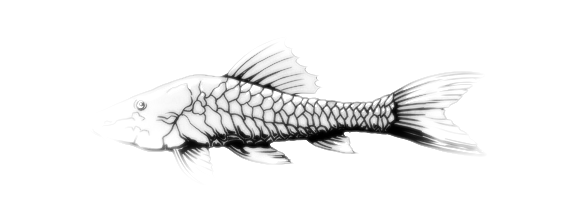 CASCUDO NO PRATO
OBJETIVO
[Speaker Notes: o objetivo é popularizar a carne de cascudo, a partir da divulgação para a população em geral e os donos de restaurantes e com isso promover a piscicultura regional e o pequeno produtor.]
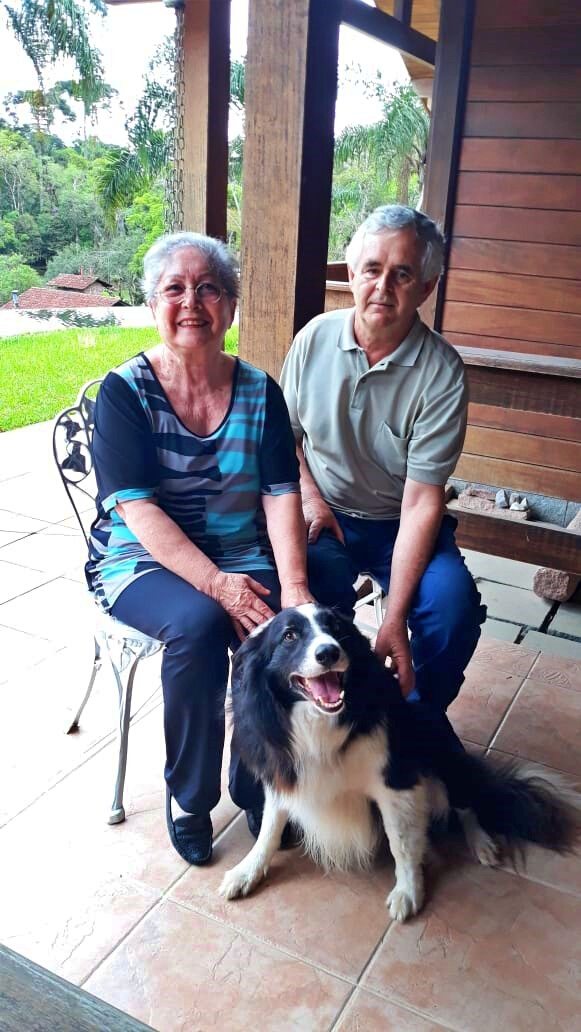 Maury, Ruth e Toby
[Speaker Notes: No nosso caso, o pequeno produtor é o Maury, que possui uma propriedade em SJP (tem nome?).  Ele mora junto com sua esposa Ruth e seus dogs, os 2 são aposentados.]
A PROPRIEDADE
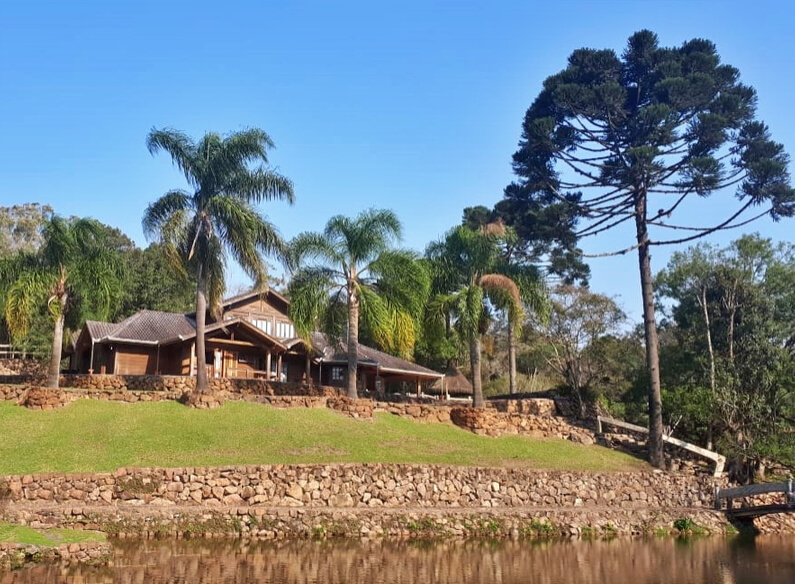 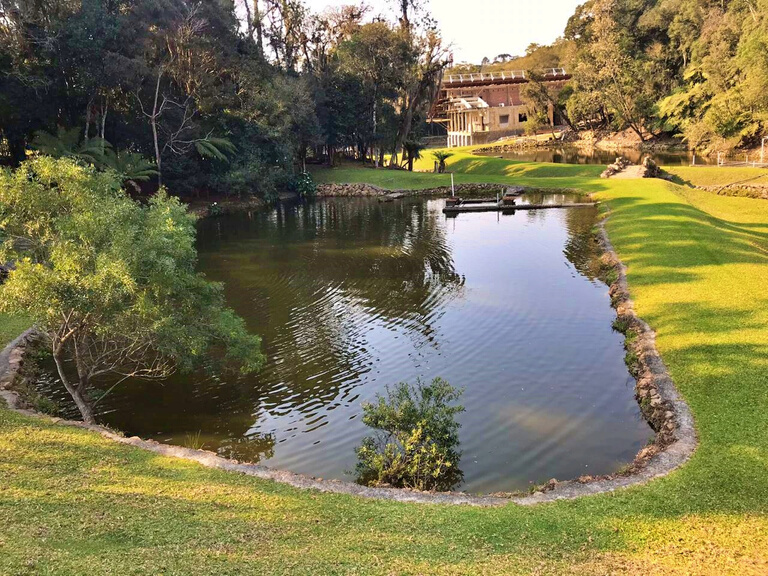 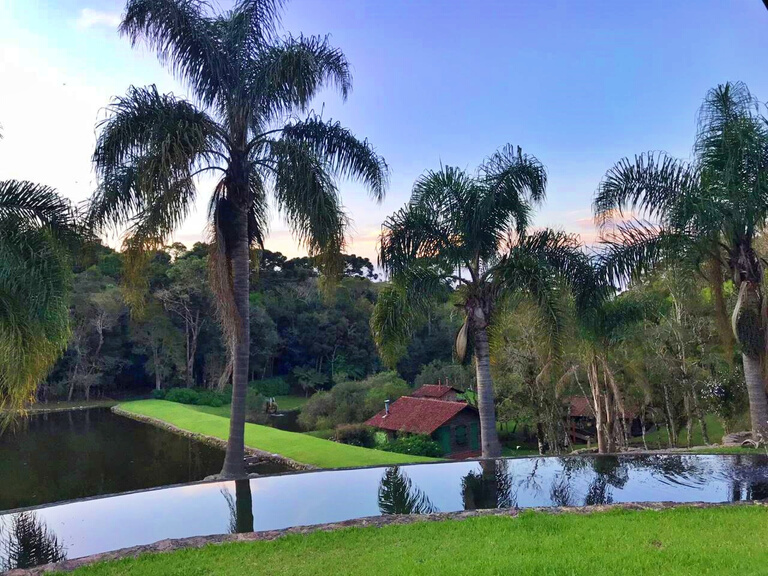 [Speaker Notes: A propriedade pertence ao Maury e aos irmãos, fazem cerca de 40 anos. Ele cria ovelhas, tem caixas de abelha, e além dos cascudos carpas ornamentais.]
Vídeo Maury
O PROJETO
[Speaker Notes: Como citamos anteriormente, queremos popularizar a carne de cascudo. Com isto contaremos com a ajuda de profissionais do ramo gastronomico.]
Rosana Nadolny
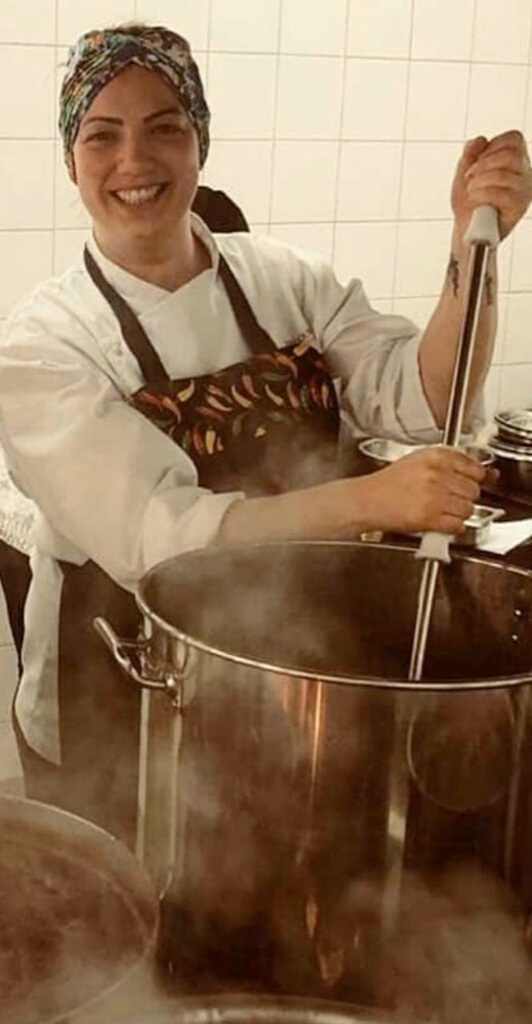 [Speaker Notes: Rosana é chefe pelo espaço gourmet e pós graduada em Cozinha Autoral pela Universidade Católica do Rio Grande do Sul 
Trabalha em eventos nos finais de semana como personal chef]
Bolinho de cascudo
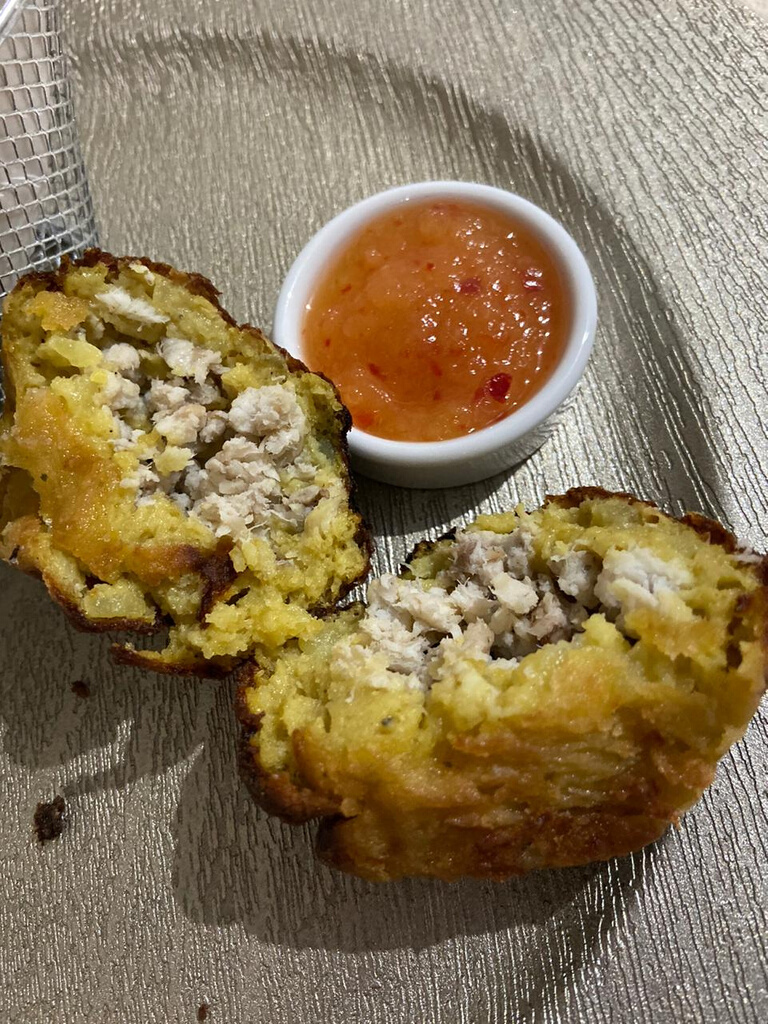 [Speaker Notes: Feito com batatas, empanado na farinha panko e no queijo parmesão e frito.]
Cashimi 
(sashimi de cascudo)
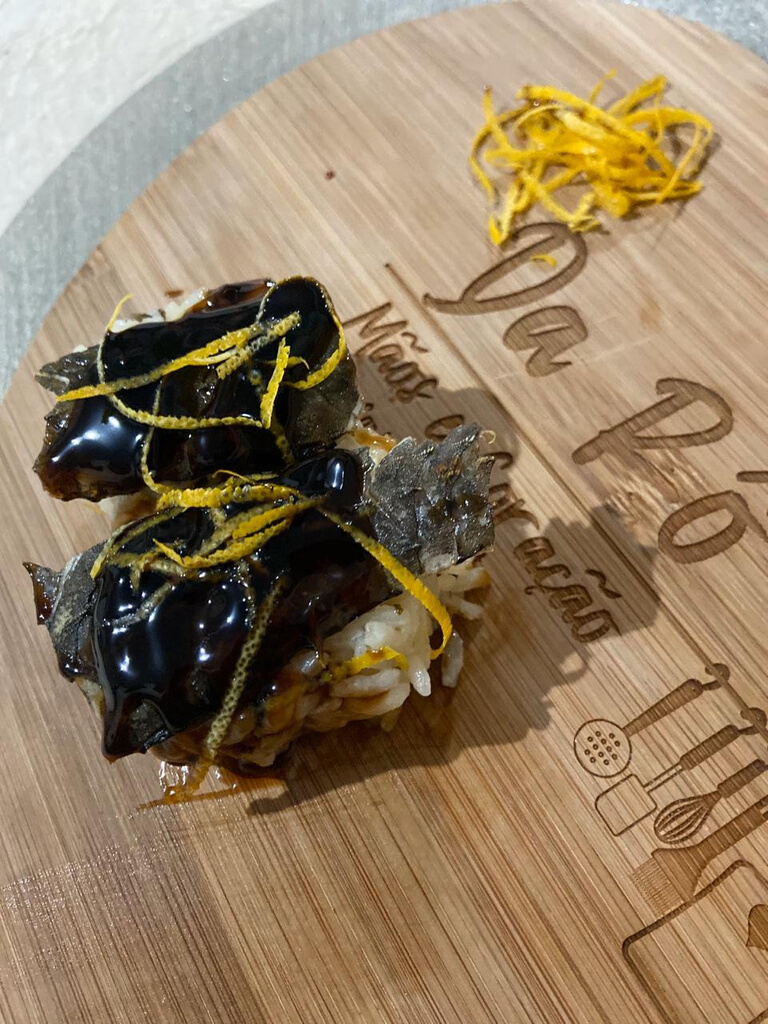 [Speaker Notes: Feito com batatas, empanado na farinha panko e no queijo parmesão e frito.]
Michele Dupont
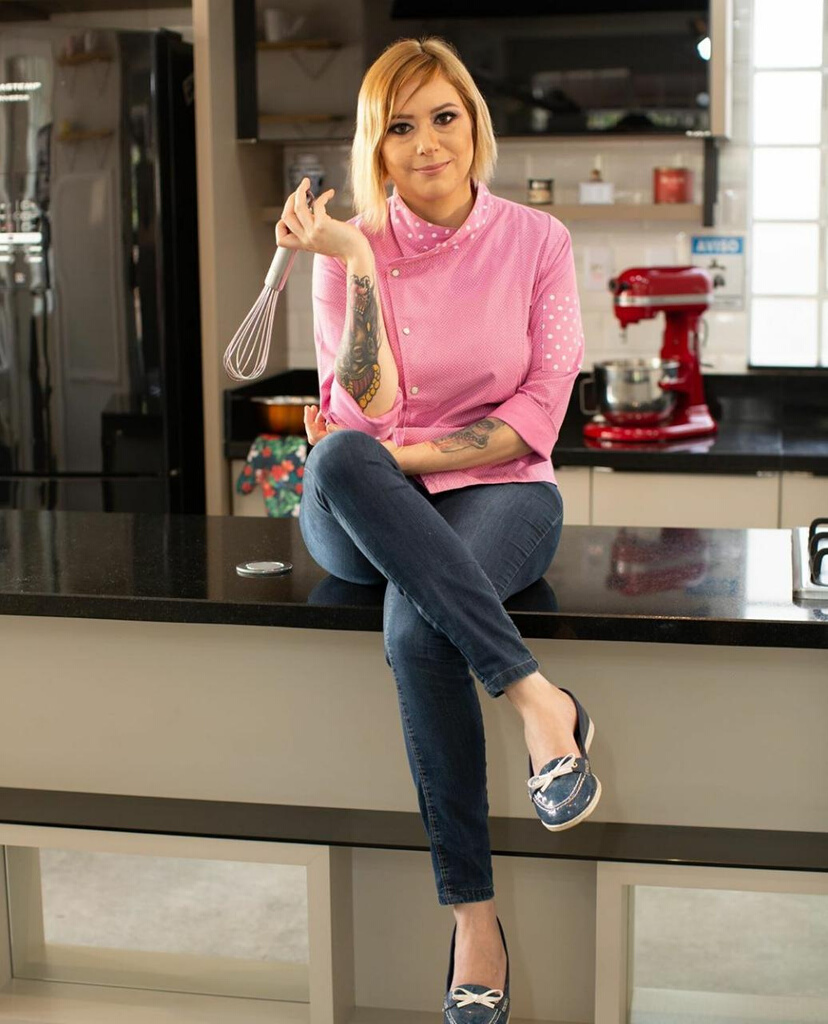 [Speaker Notes: Michele é chefe de cozinha, se formou em gastronomia pela Uniasselvi em 2015. Atualmente é chefe no Hop 'n' Roll, mas já trabalhou por 5 anos em restaurantes no Japão.]
Bolinho casca grossa
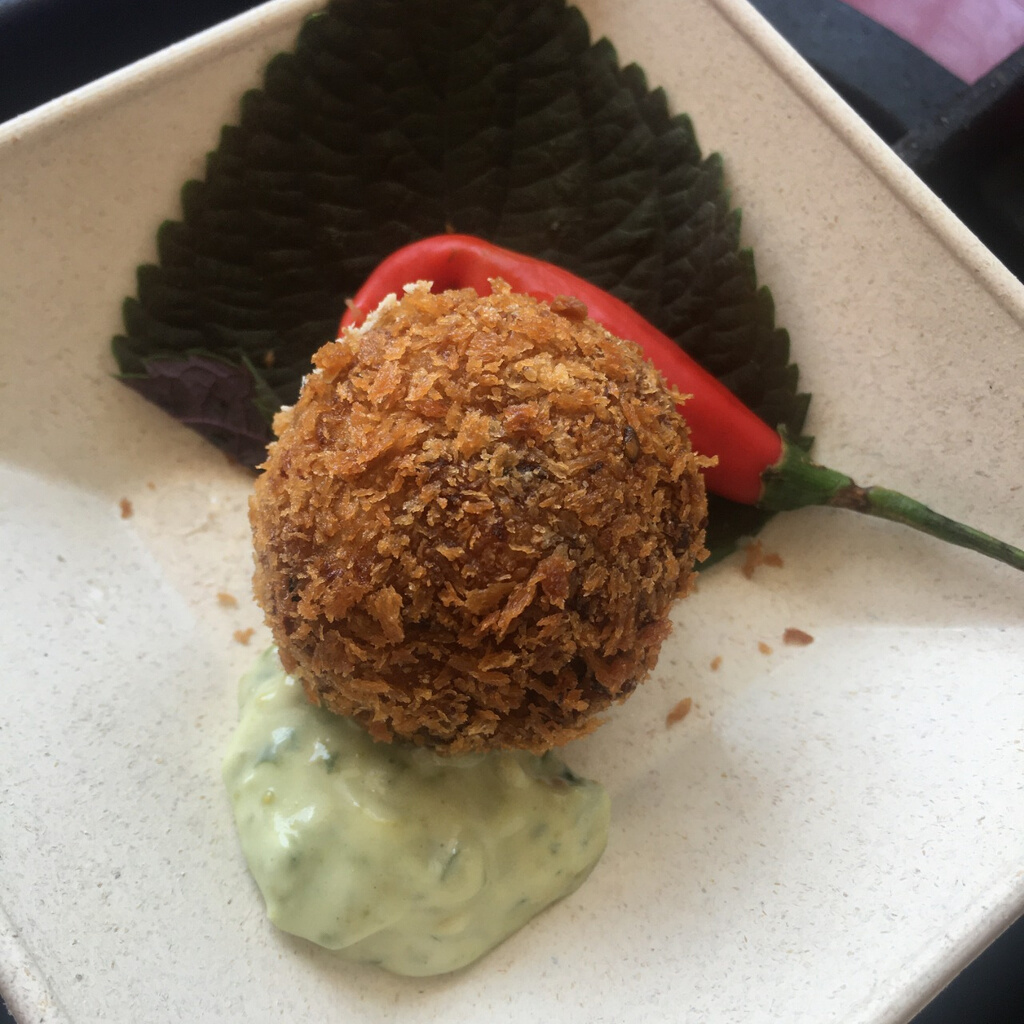 Eloá Cruz
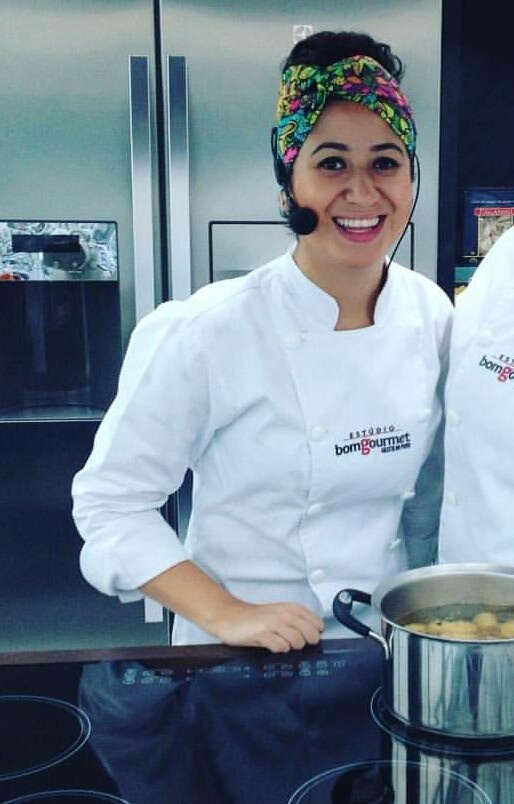 [Speaker Notes: Eloá é formada pelo Centro Europeu em gastronomia desde 2016. 
Atualmente trabalha como jornalista na Gazeta do Povo.]
Hambúrguer de cascudo
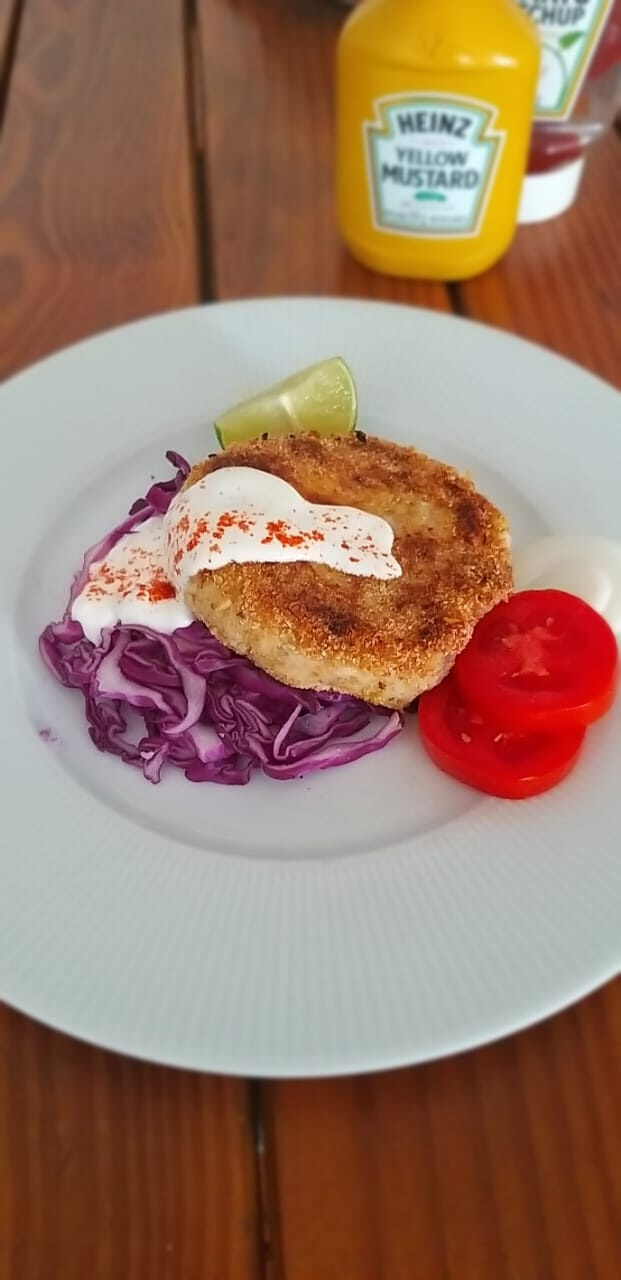 [Speaker Notes: o 2 é chefe de cozinha, ela fez seu curso no ano (tal) na escola (tal). Ela colaborou com a receita (tal)]
Diego Mello
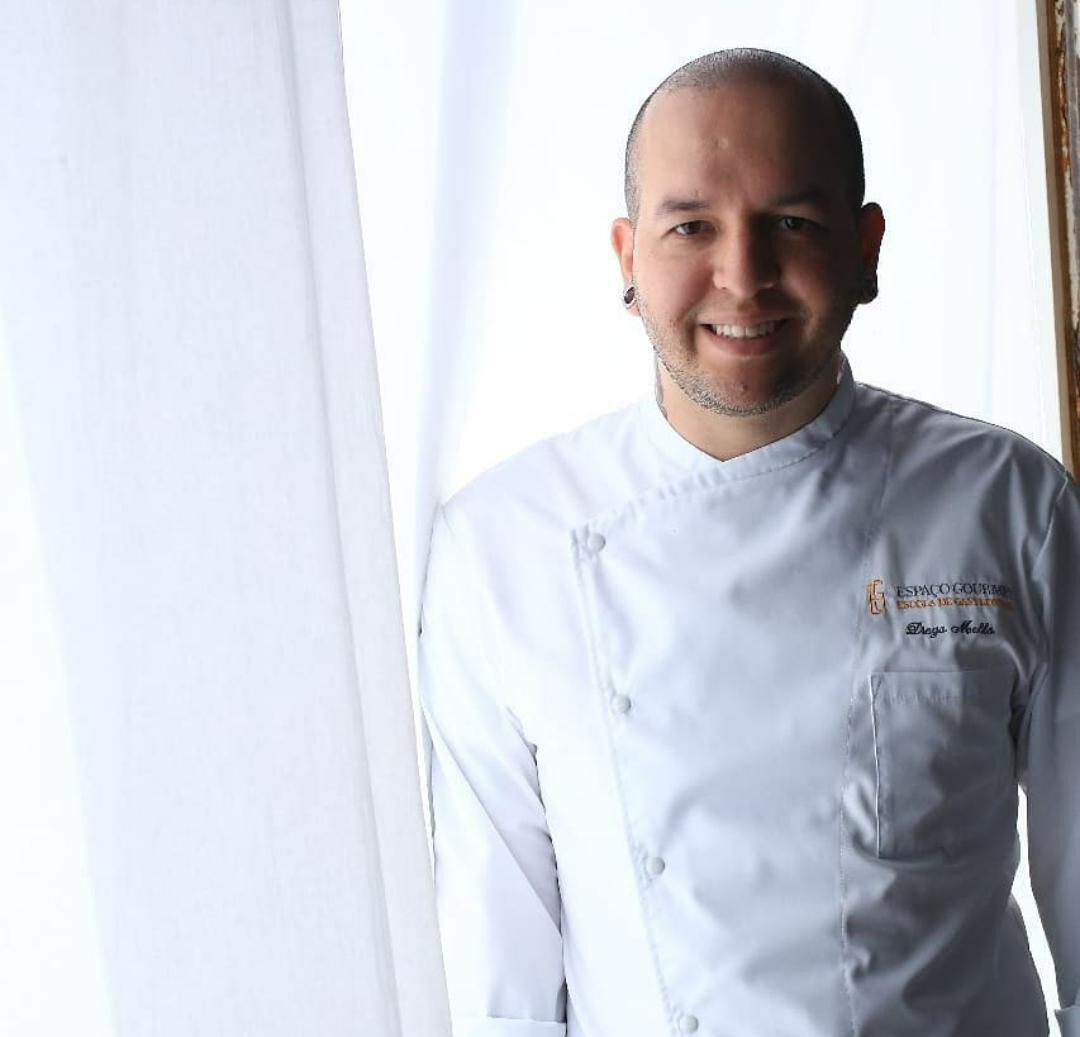 [Speaker Notes: Diego se formou em gastronomia em 2013 pela UP e atualmente é professor de pós-graduação do curso de gastronomia dessa instituição.]
Alexandre Bressanelli
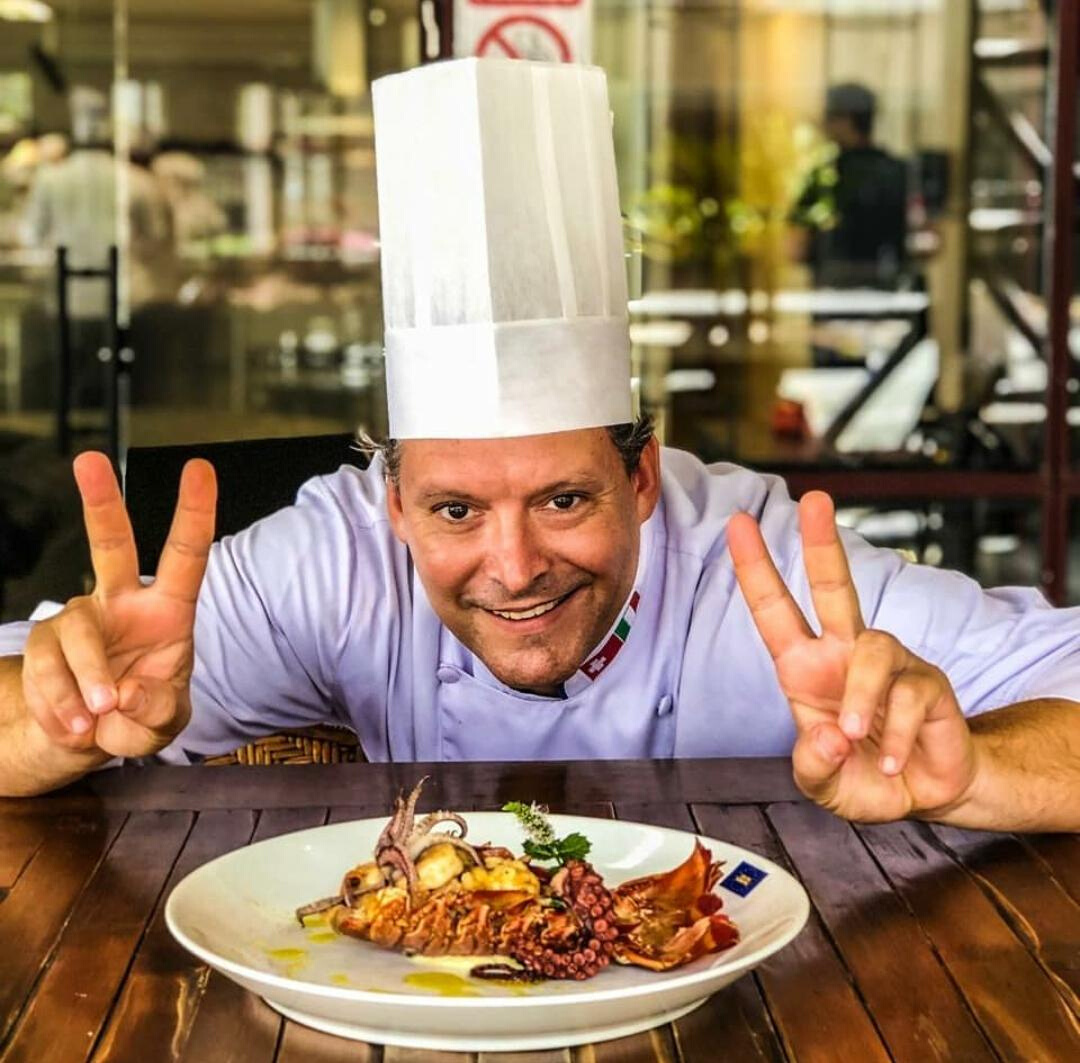 [Speaker Notes: Alexandre formou-se em São Paulo e trabalhou com chefes renomados, como Alex Atala. Em Curitiba, atuou como Chef Executivo no Restaurante Solara e Hotel Bourbon.
Membro da Federazione Italiana Cuochi (FIC – Brasile), hoje em dia atua como consultor para restaurantes e cozinhas profissionais. Também é professor no Centro Europeu.]
O EVENTO
[Speaker Notes: O evento será realizado Na Casa Do Ganso que fica localizado no bairro merces. No evento vamos servir as receitas elaboradas com o cascudo para os colegas da turma e os ''donos de boteco'' que poderiam se interessar pela receita (?), além disso contamos com a presença do professor e do Maury e sua esposa.]
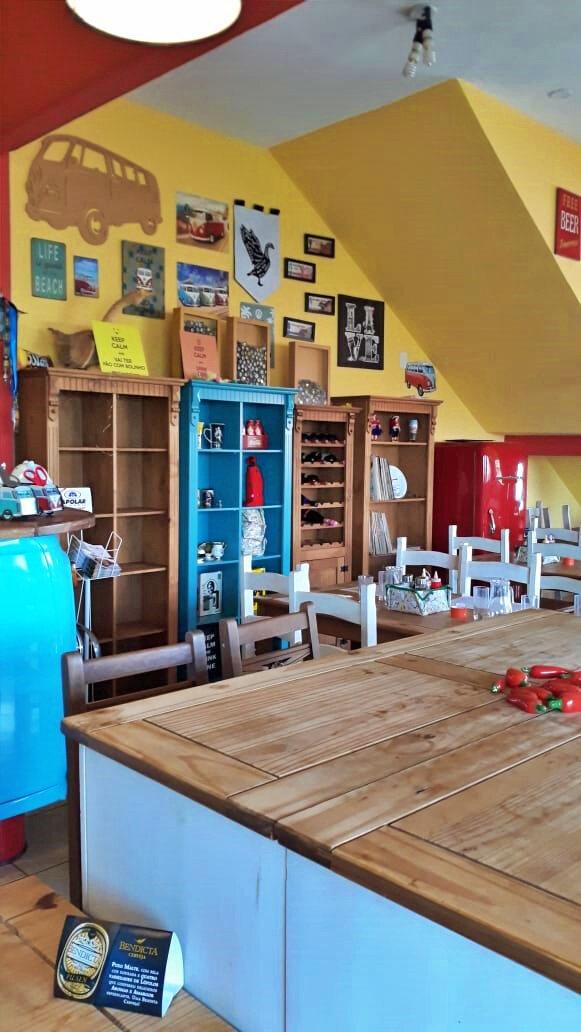 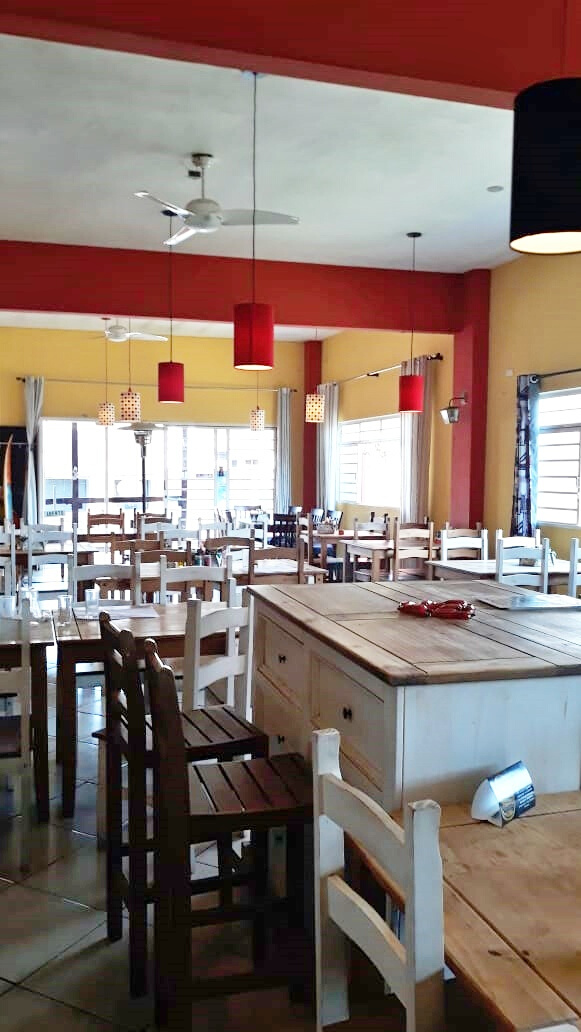 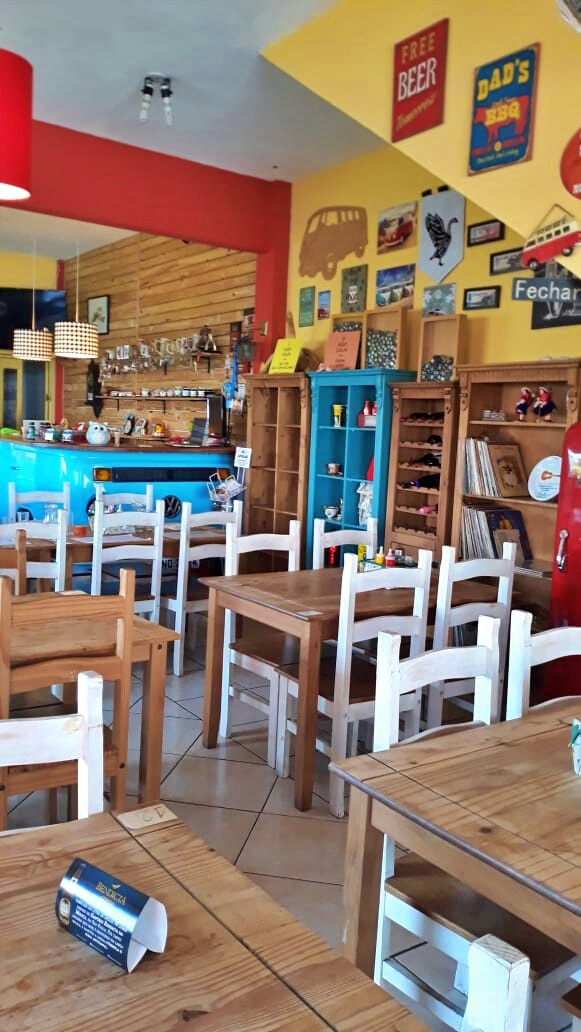 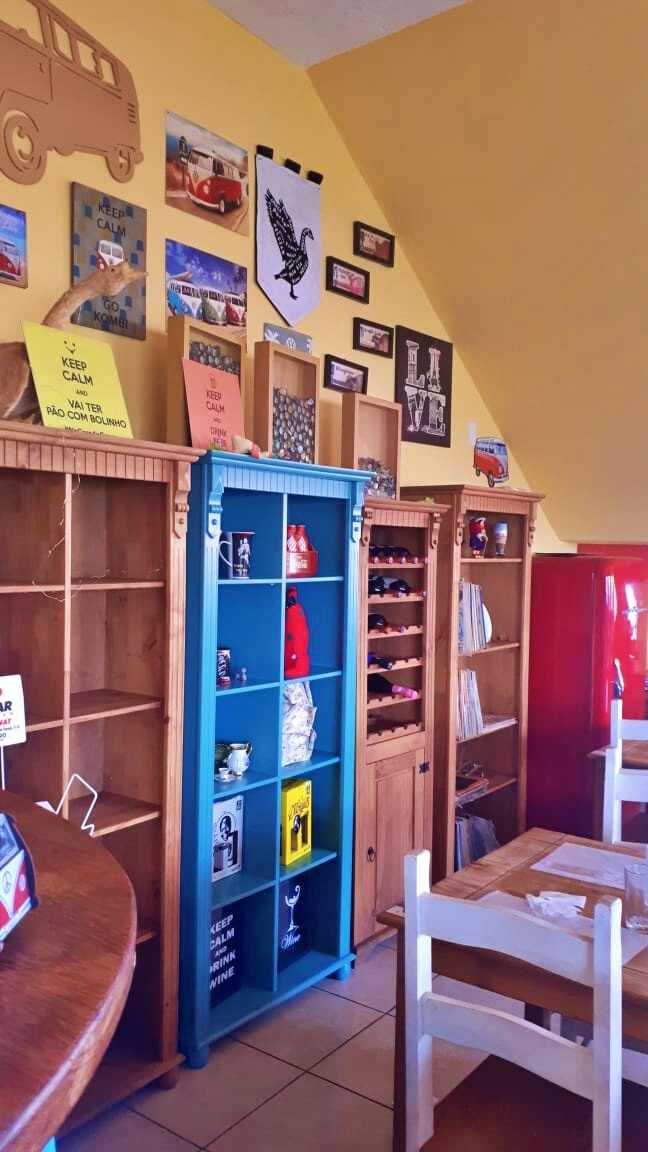 [Speaker Notes: Este é o Emerson, proprietário do restaurante Na Casa do Ganso]
[Speaker Notes: Este é o empresário Sérgio Medeiros. Ele é outro colaborador do nosso projeto.  Ele é o criador do site Curitiba honesta, do Festival pão com bolinho e também apresentador do programa de entrevistas Fome de Quê da rádio UniFM. A ideia do programa é entrevistar personalidades da gastronomia da cidade: chefs, cozinheiros, donos de restaurantes, bares, cervejeiros e  empreendedores. No programa Sergio conta histórias de empreendedores que começaram seus negócios com pouco capital e muita vontade e podem servir de exemplo para outros que não sejam necessariamente da área de gastronomia. Toda quinta-feira, das 20 às 21 horas. 

O Sérgio foi contato do Emerson. O apoio dele é muito importante visto que, ele é um grande conhecedor de ''comida de boteco'' e conhece muitas pessoas desse ramo.]
Obrigada!
CAMILA L. FERREIRA
KAMILLA A. DE LIMA
AMANDA B. S. ALVES
(41) 9 9919-7375
(41) 9 9668-3759
(41) 9 9995-4828
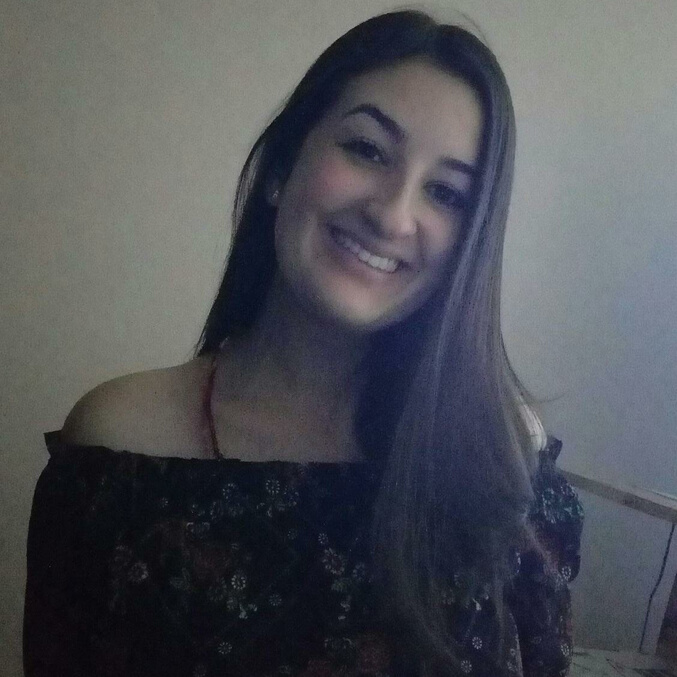 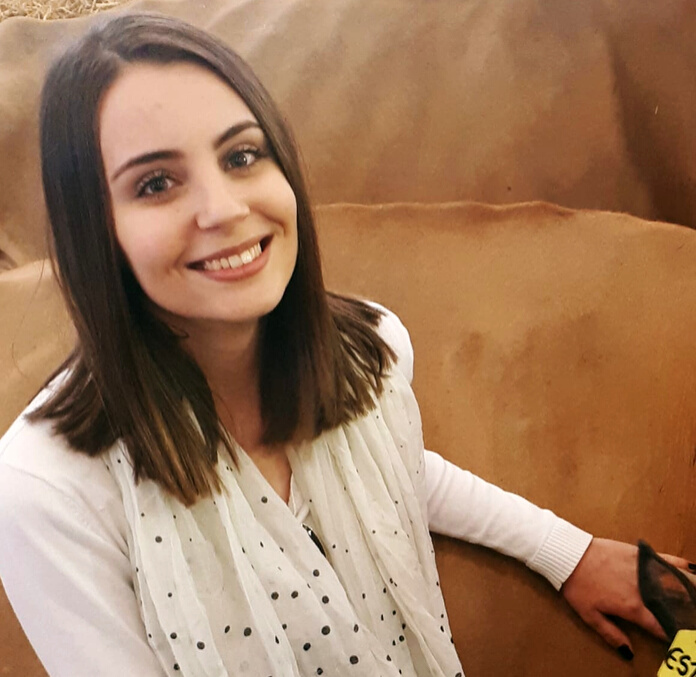 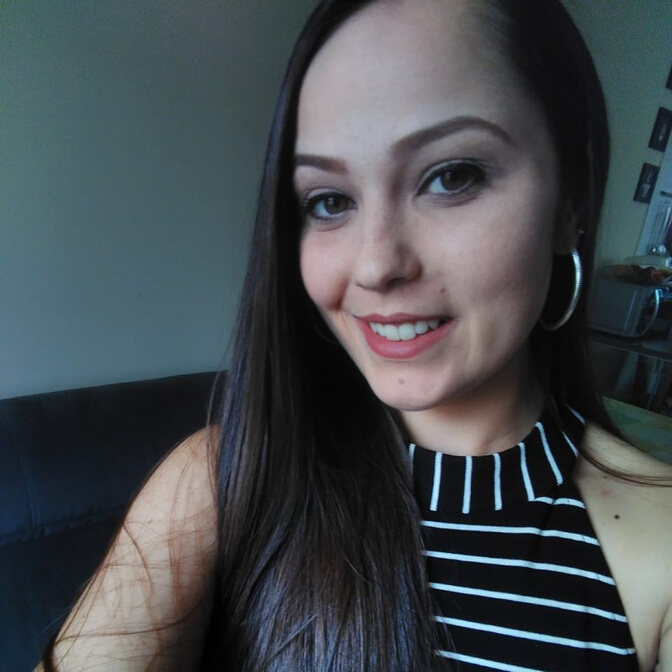 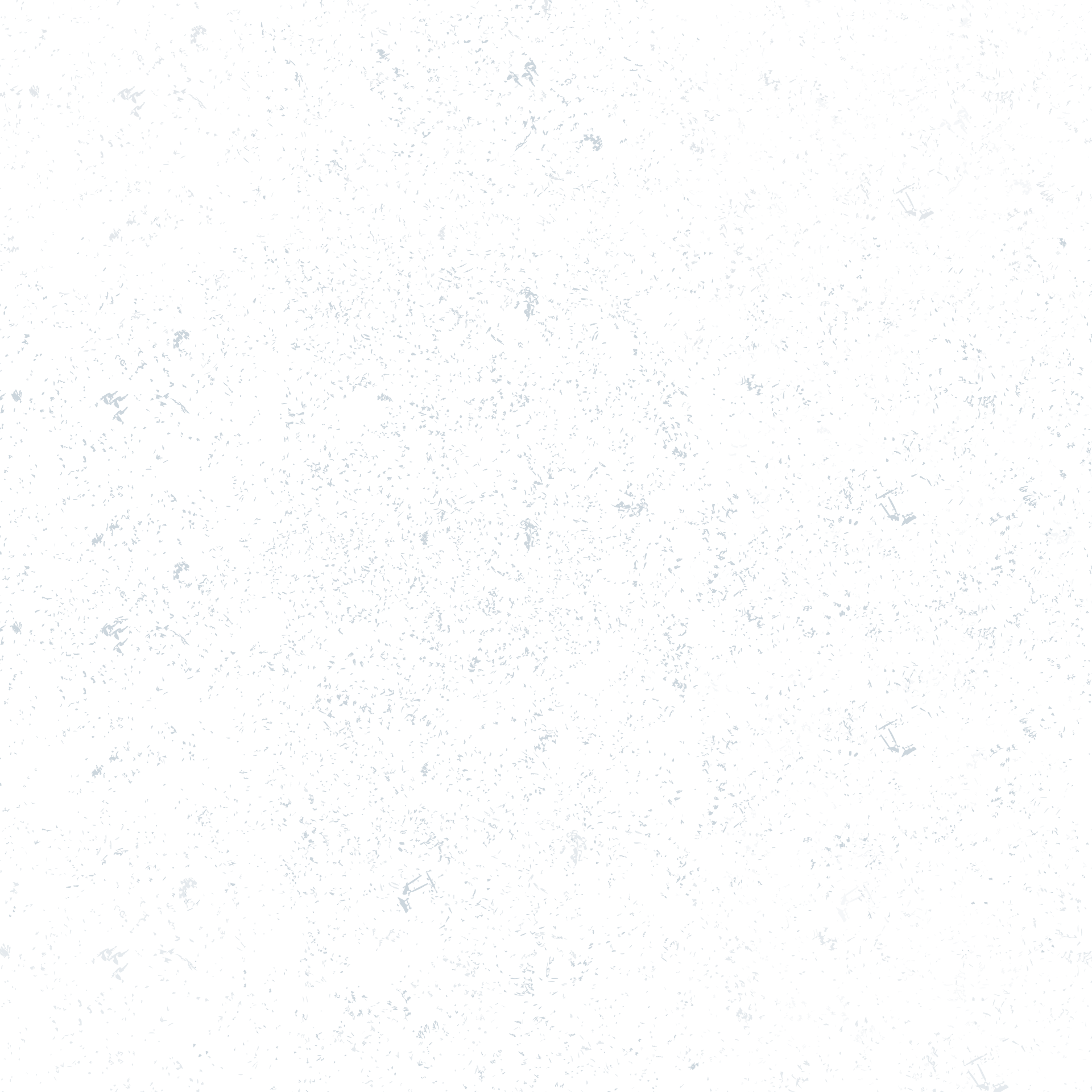 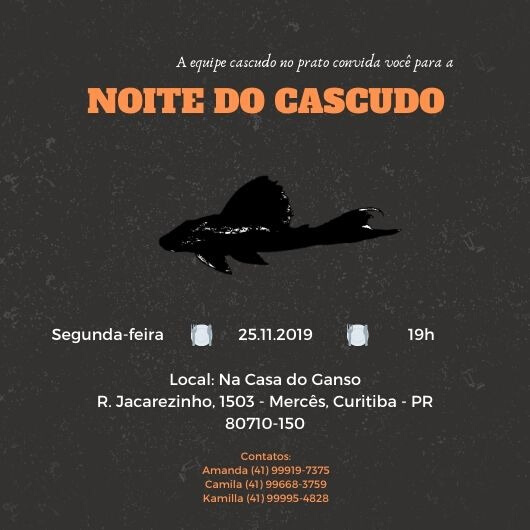 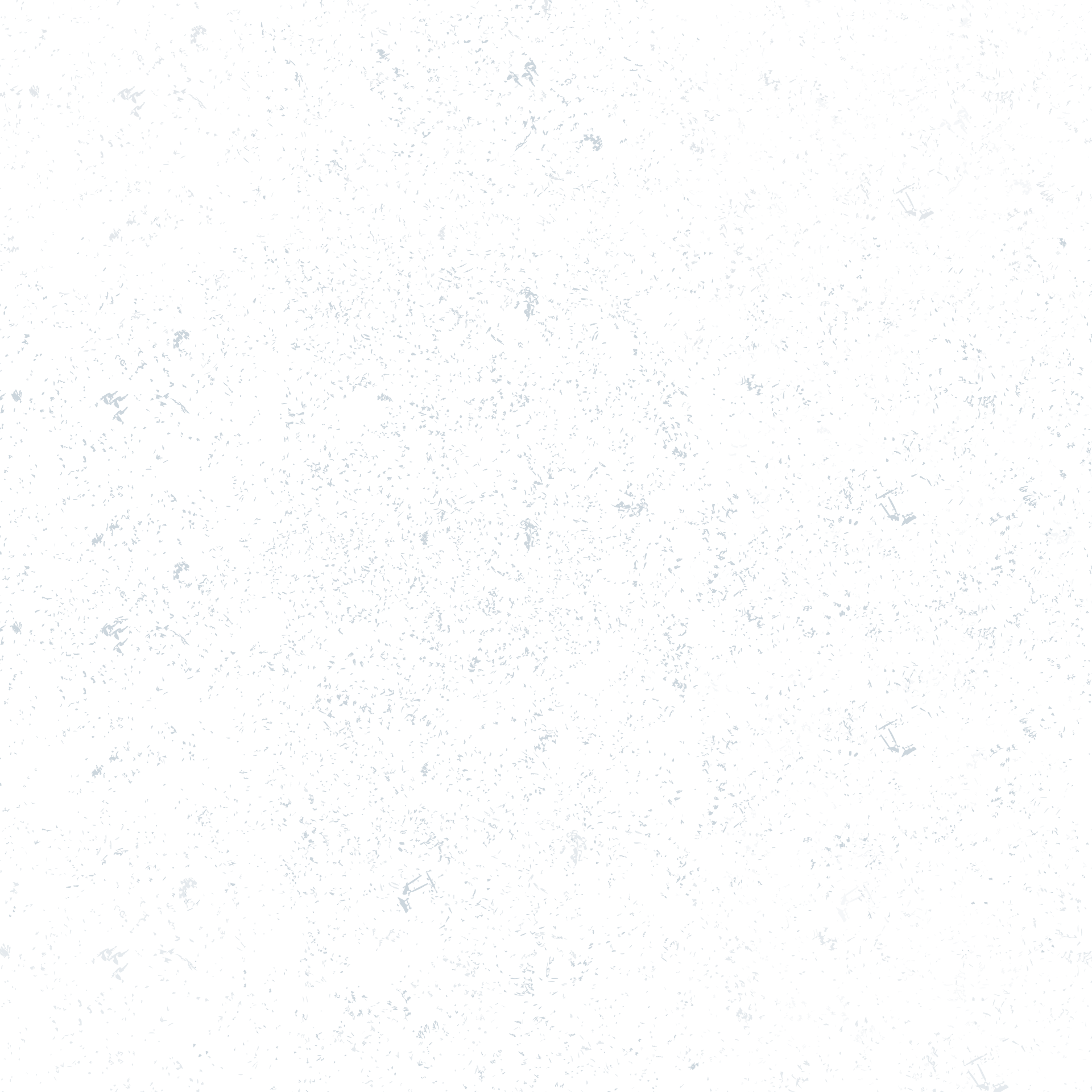